Updates from the World of Testing
High School Level Meeting
Tuesday, March 19, 2019
Parental Opt-In – State Board Rule
R277-404-6: “In accordance with Subsection 53A-15-1403(1), an LEA shall reasonably accommodate a parent’s or guardian’s request to allow a student’s demonstration of proficiency on a state required assessment to fulfill a requirement in a course.”
Parental Opt-In – Implementation Reminders
Good only for RISE math and science this year.  No scores will be published for RISE ELA or Utah Aspire Plus until late summer/early fall.
Parental Opt-In – HB 118
“A teacher may use a student’s score on the standards assessment adopted under Subsection (2) to improve the student’s academic grade for or demonstrate the student’s competency within a relevant course.”

Allowable on RISE now – in the future, Utah Aspire Plus, and the 11th grade administration of the ACT
Utah Aspire Plus Reminders
Utah Aspire Plus Reminders
Individual subtests must be completed in one sitting.
Cannot be administered in the same room as RISE.
Time accommodated students must test in a different room.
Utah Aspire Plus Reminders
Does not require teacher account to proctor.
Emphasize active proctoring – same questions, same order.
No reporting at the teacher level.
Students should be exposed to the platform’s tools using the Question Sampler.

http://utah.pearsonaccessnext.com/question-samplers/
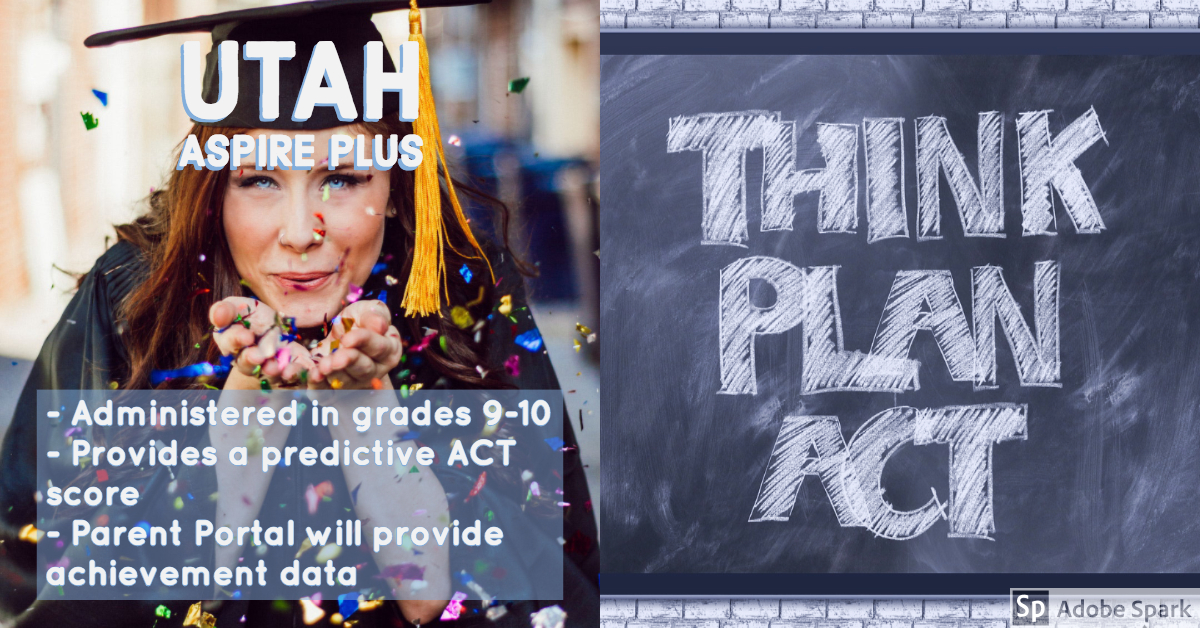 Utah Aspire Plus ISR
Looking to the Future…
WIDA Results
WIDA results are available in late spring.
We will deliver the hard copy results to you.
State Code requires that WIDA results be mailed home.
School Climate Survey
Finishing the RFP process later this month.
2019 reports will be released in late-May.
Every teacher should receive a copy of their results before summer break.
Questions?